Lecture 2/28:

Optimal Transport
Chad Atalla, Sai Aditya, Xiao Sai

Feb 28, 2019
Outline
Introduction to Optimal Transport
Monge OT
Transport Maps
Formulation
Problems
Kantorovich OT
Transport Plans
Formulation
Bernier’s Theorem
Applications
‹#›
Sai Aditya, Xiao Sai, Chad Atalla                                                 Lecture  2/28  -
Introduction to Optimal Transport
‹#›
Sai Aditya, Xiao Sai, Chad Atalla                                                 Lecture  2/28  -
Introduction
What is Optimal Transport?

Transport one mass distribution to another optimally

Analogy: Move sand from piles to fill holes
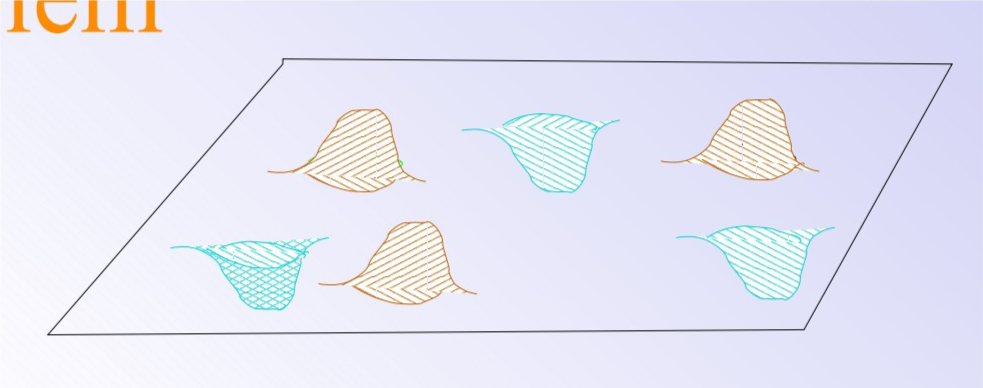 ‹#›
Sai Aditya, Xiao Sai, Chad Atalla                                                 Lecture  2/28  -
Introduction
Example:
Transport plans, simple discrete case
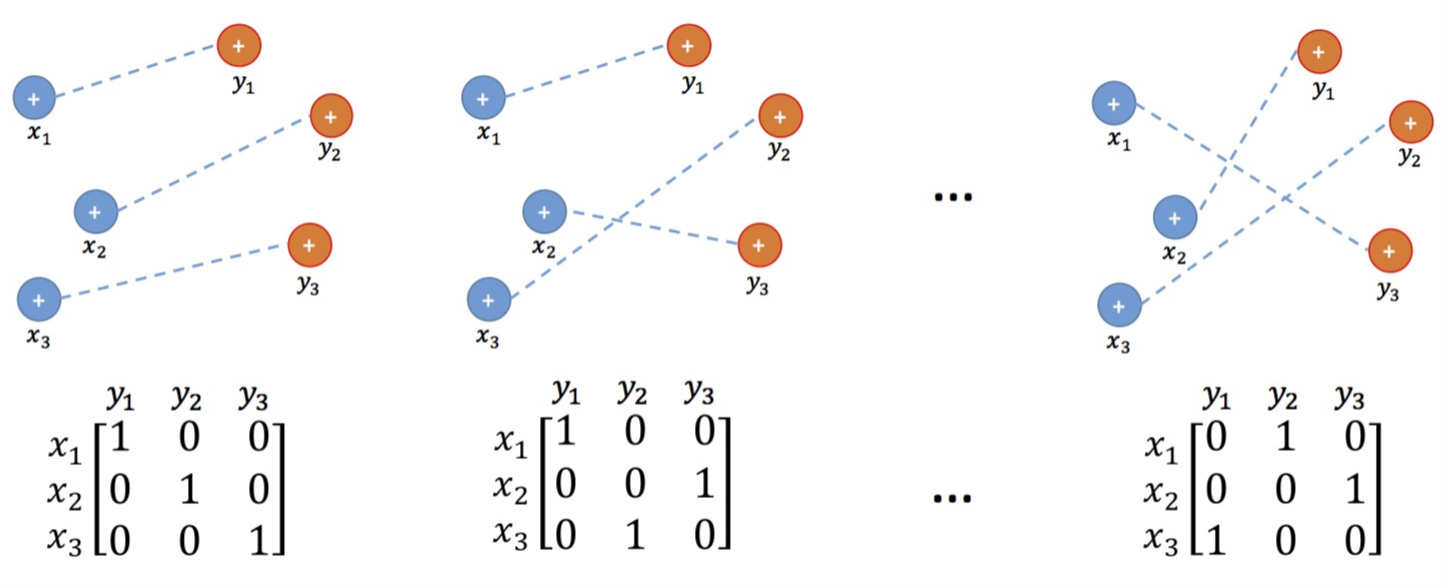 ‹#›
Sai Aditya, Xiao Sai, Chad Atalla                                                 Lecture  2/28  -
Introduction
Infinitely many transport plans
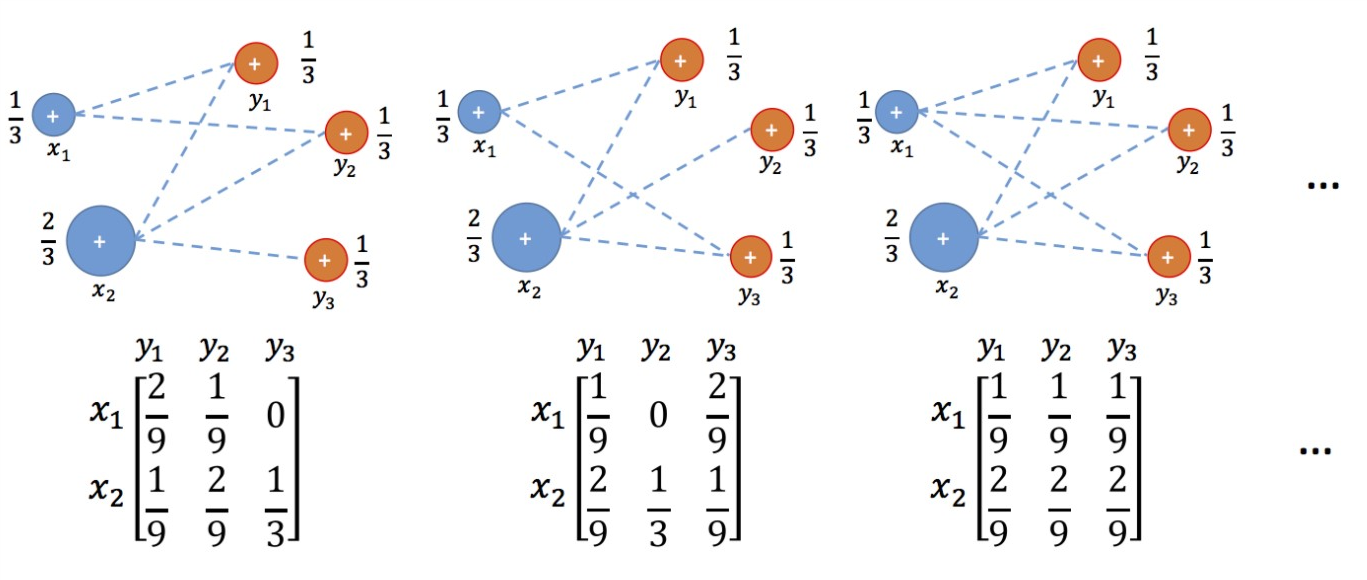 ‹#›
Sai Aditya, Xiao Sai, Chad Atalla                                                 Lecture  2/28  -
Introduction
“Transport one mass distribution to another optimally”
What does “optimally” mean?
We need a cost / distance metric!
Moving mass from x to y costs d(x,y)
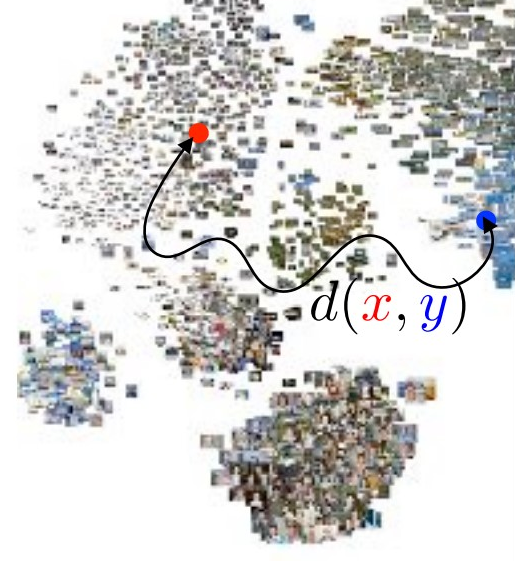 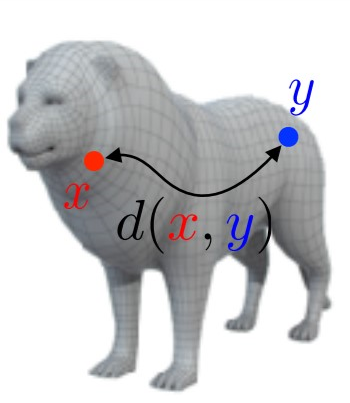 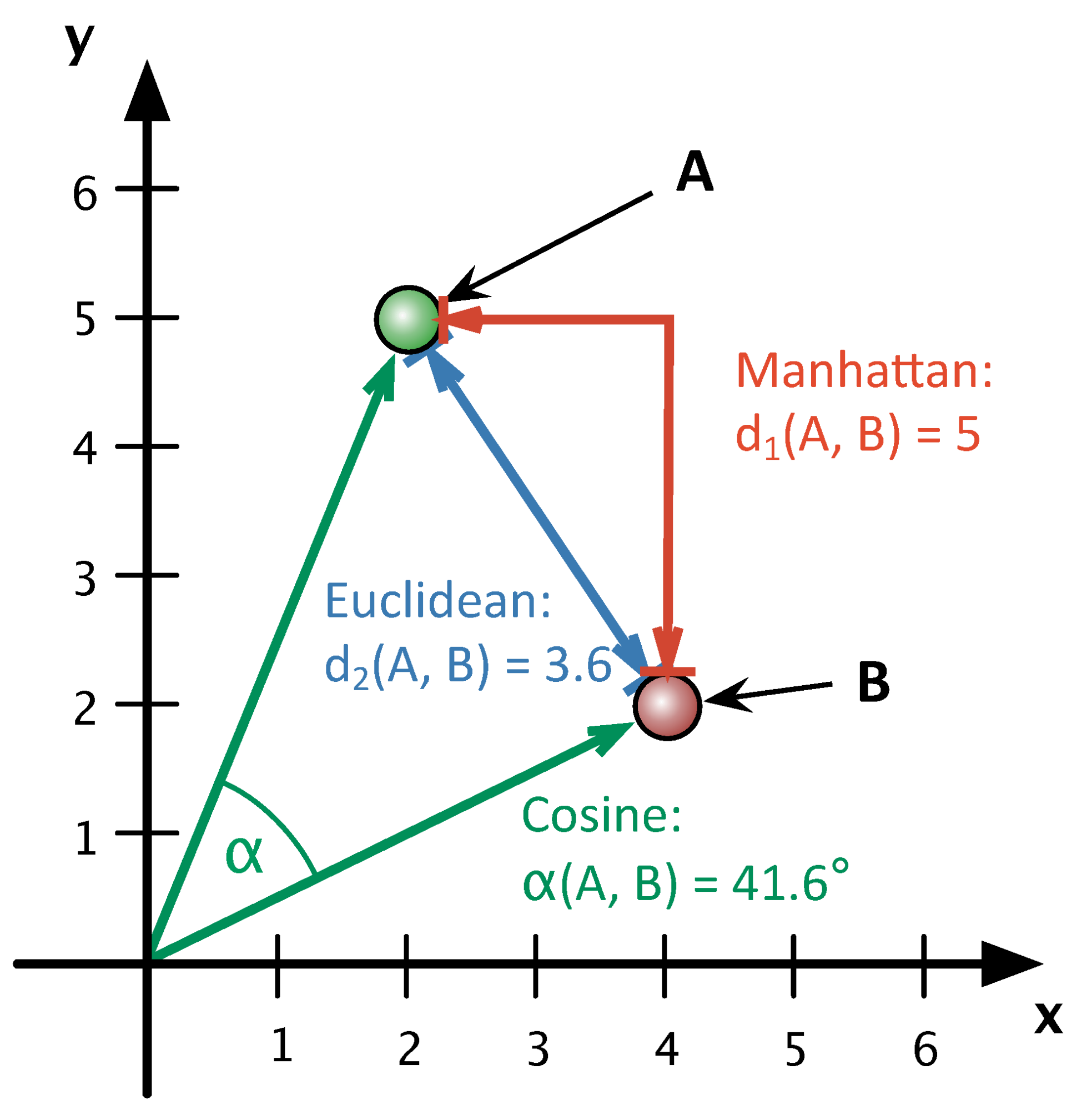 https://optimaltransport.github.io/slides-peyre/TheoreticalFoundations.pdf
http://dh2016.adho.org/static/data/290.html
‹#›
Sai Aditya, Xiao Sai, Chad Atalla                                                 Lecture  2/28  -
Introduction
Continuous Case
Move one mass distribution to another
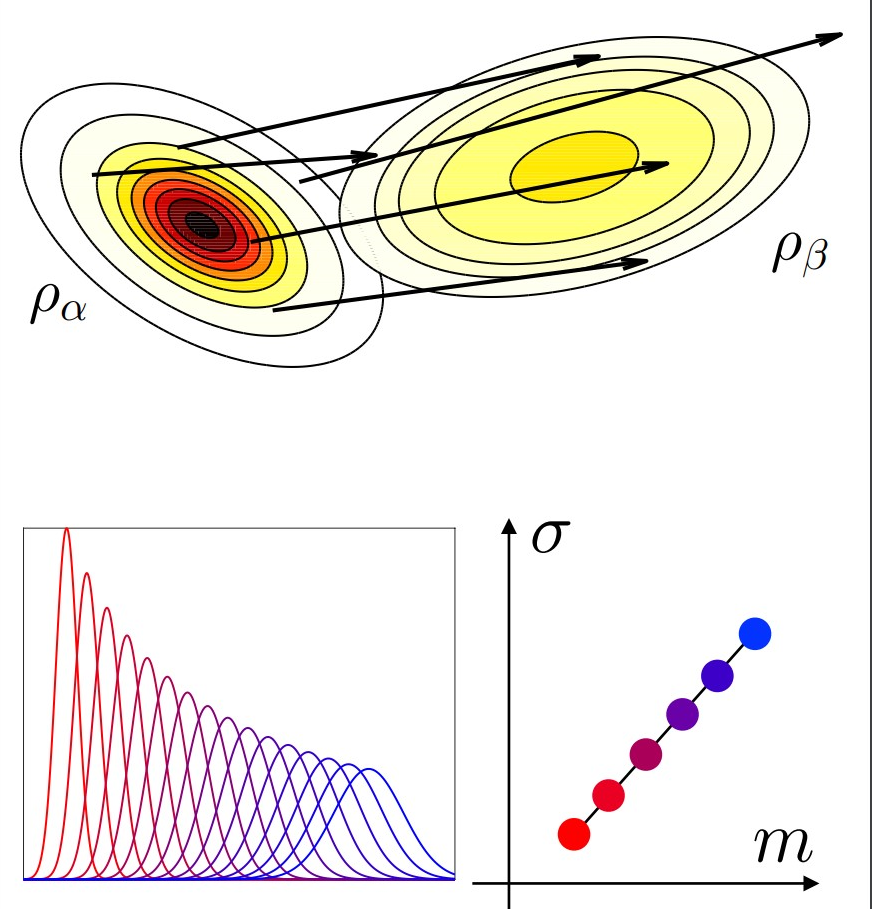 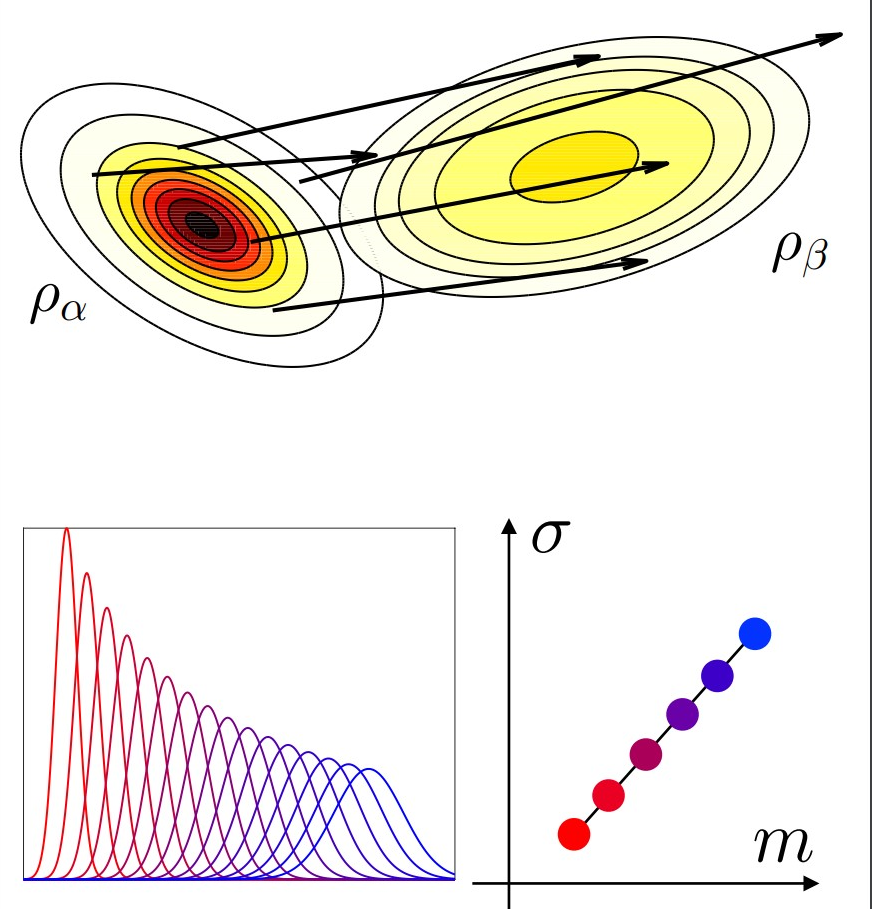 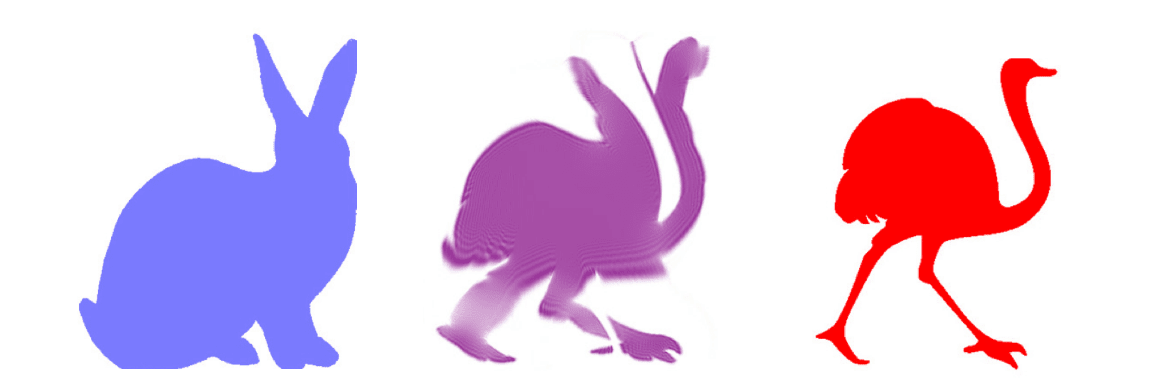 https://optimaltransport.github.io/slides-peyre/TheoreticalFoundations.pdf
‹#›
Sai Aditya, Xiao Sai, Chad Atalla                                                 Lecture  2/28  -
Monge Formulation
‹#›
Sai Aditya, Xiao Sai, Chad Atalla                                                 Lecture  2/28  -
Monge Formulation
First formulation
Gaspard Monge, 18th Century
“The Note on Land Excavation and Infill”

Transport mass from space X to Y
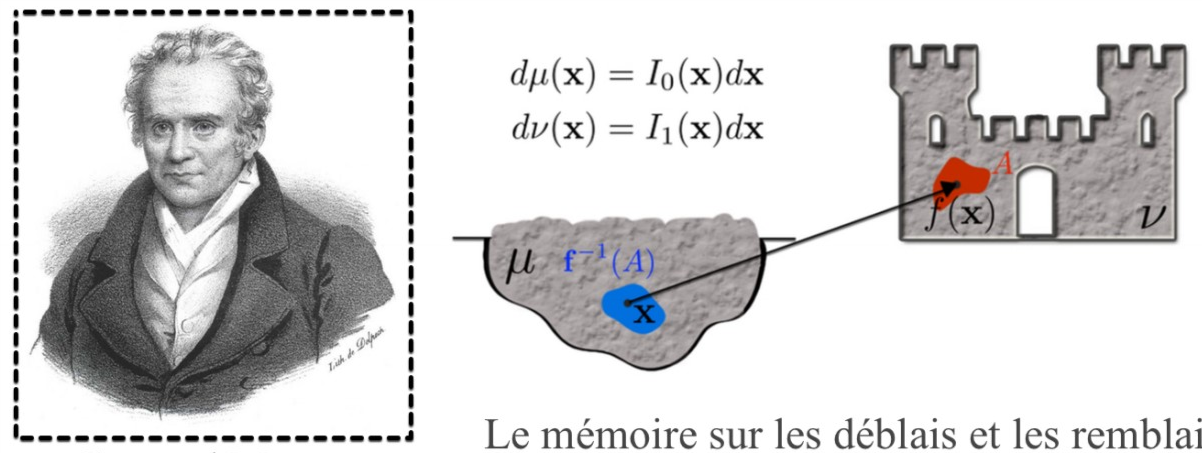 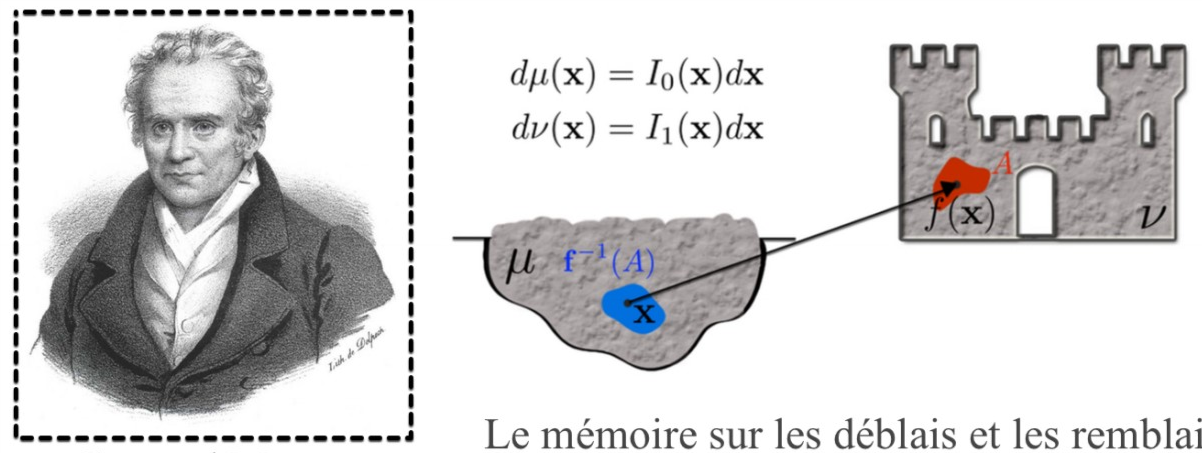 ‹#›
Sai Aditya, Xiao Sai, Chad Atalla                                                 Lecture  2/28  -
Transport Map
How do we transport mass from X to Y?
Specify a Transport Map

A Map 𝑓 : 𝑋 →𝑌
Mass measures 𝜇,𝑣 on spaces 𝑋,𝑌
Moves mass from            to area 𝐴
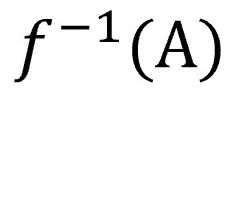 Is that sufficient?
No!
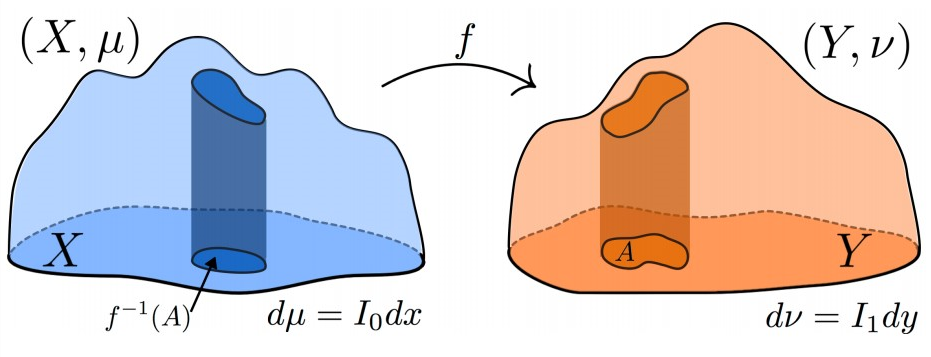 ‹#›
Sai Aditya, Xiao Sai, Chad Atalla                                                 Lecture  2/28  -
Transport Map
𝑓 is a Transport Map iff:
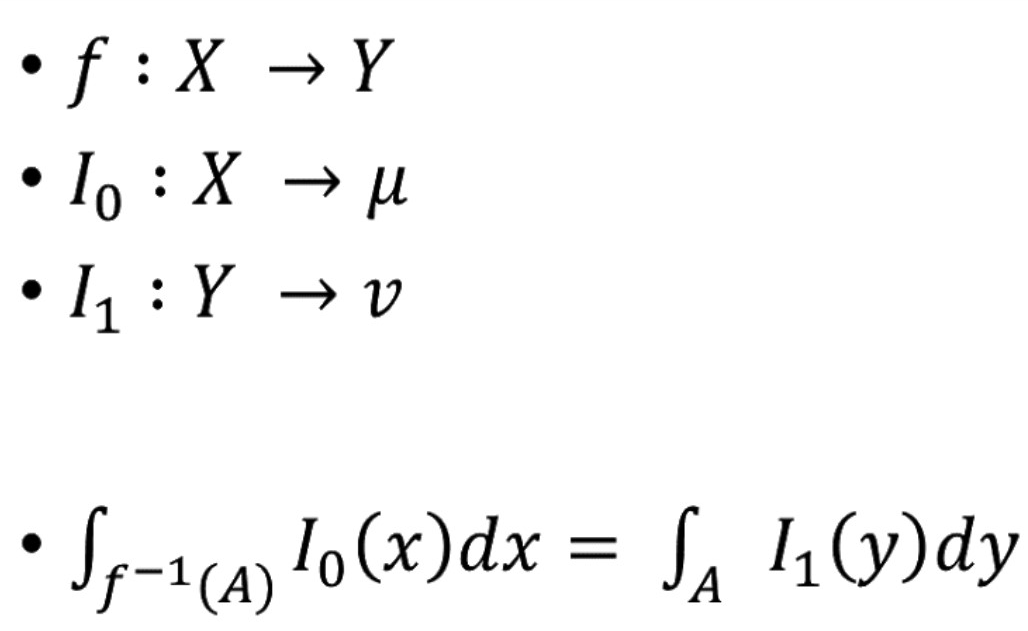 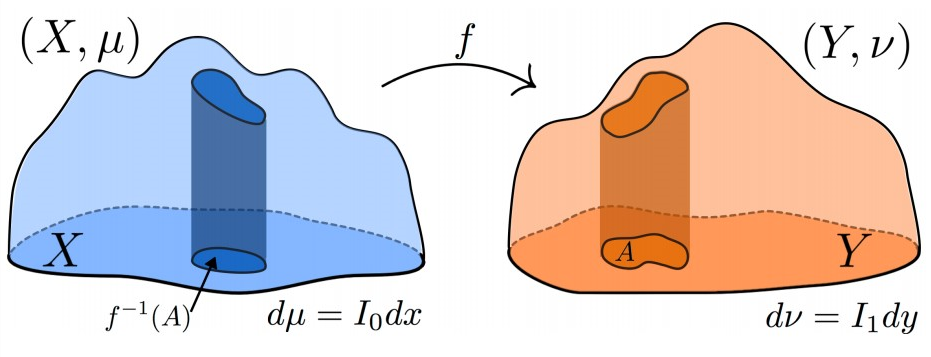 ‹#›
Sai Aditya, Xiao Sai, Chad Atalla                                                 Lecture  2/28  -
Monge Formulation
Find optimal Transport Map
𝑓 : 𝑋 →𝑌
𝑐(𝑥,𝑦)  cost of transporting from 𝑥 to 𝑦


Minimize expected transport cost
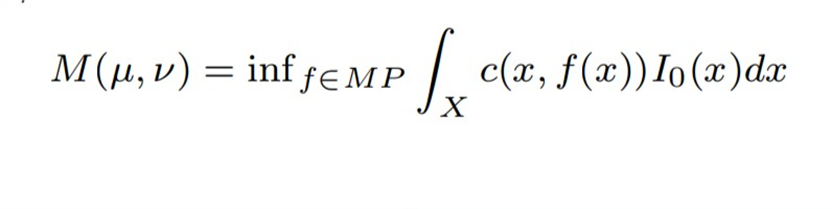 ‹#›
Sai Aditya, Xiao Sai, Chad Atalla                                                 Lecture  2/28  -
Case: Euclidean Distance
Cost metric is often Euclidean Distance in applications





Both are nonlinear w.r.t. 𝑓
Difficult to optimize
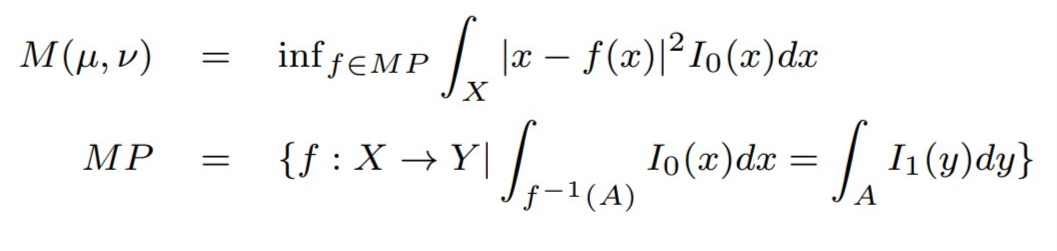 ‹#›
Sai Aditya, Xiao Sai, Chad Atalla                                                 Lecture  2/28  -
Challenges
Only works on continuous measures!
Absolutely continuous
Compact support
𝑐(𝑥,𝑓(𝑥)) is convex
What if we have discrete data?
Transport particle cloud to Gaussian distribution?
‹#›
Sai Aditya, Xiao Sai, Chad Atalla                                                 Lecture  2/28  -
[Speaker Notes: A function has compact support if it is zero outside of a compact set.A function has compact support if it is zero outside of a compact set. Compact set is some finite set on a space.]
Challenges
Discrete Data

Adapt to Monge Formulation...
Represent with Dirac Measure
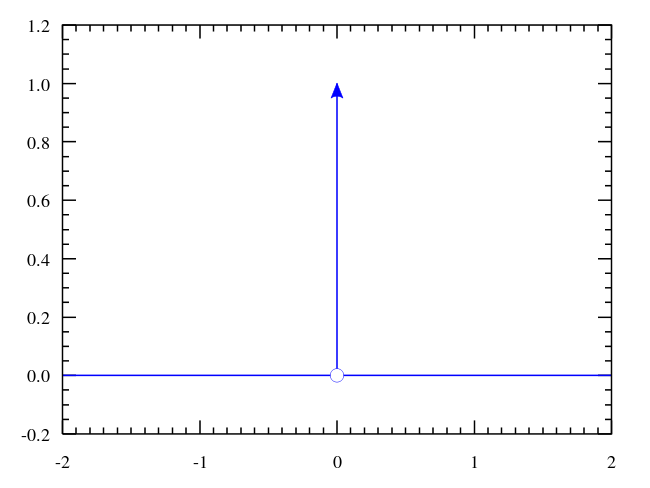 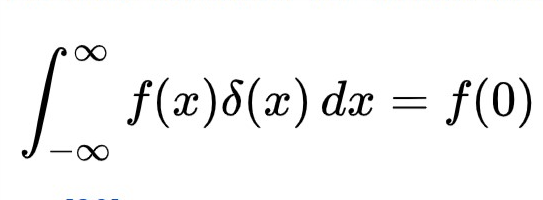 ‹#›
Sai Aditya, Xiao Sai, Chad Atalla                                                 Lecture  2/28  -
Challenges
Example of Failure:
Transport map does not exist
No splitting mass!
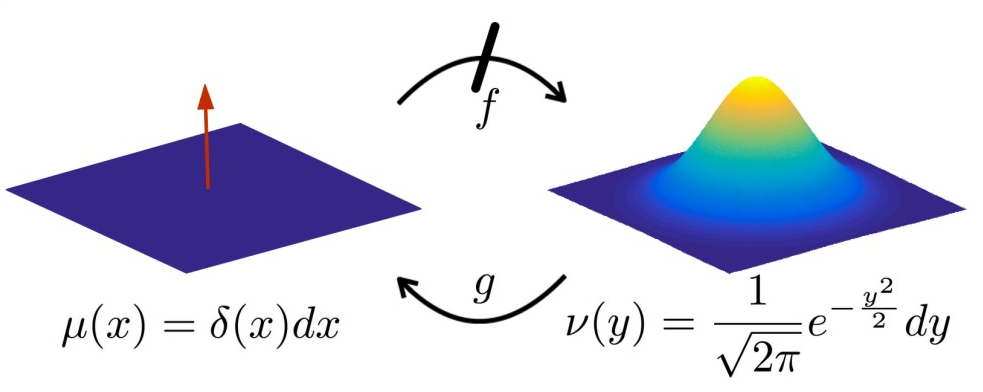 ‹#›
Sai Aditya, Xiao Sai, Chad Atalla                                                 Lecture  2/28  -
Limitation
Monge Formulation struggles with some discrete cases
Point cloud distribution
Cannot split mass (deterministic)

So...
Kantorovich Formulation – fix this!
‹#›
Sai Aditya, Xiao Sai, Chad Atalla                                                 Lecture  2/28  -
Kantorovich Formulation
‹#›
Sai Aditya, Xiao Sai, Chad Atalla                                                 Lecture  2/28  -
Monge
Monge formulation: intrinsically asymmetric








Non-linear structure
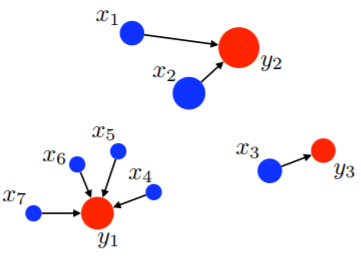 ‹#›
Sai Aditya, Xiao Sai, Chad Atalla                                                 Lecture  2/28  -
Kantorovich vs Monge
The key idea of Kantorovich formulation is to 
relax the deterministic nature of transportation!

                   
              ：Mass transportation should be deterministic
 
   


：Mass transportation should be probabilistic
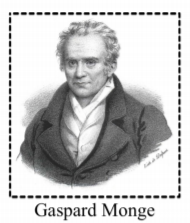 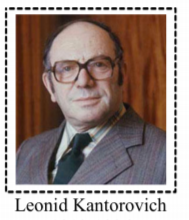 ‹#›
Sai Aditya, Xiao Sai, Chad Atalla                                                 Lecture  2/28  -
Kantorovich Formulation
Working on optimal allocation of scarce resources during World War II, Kantorovich revisited the optimal transport problem in 1942
In 1975, he shared the Nobel Memorial Prize in Economic Sciences with Tjalling Koopmans ”for their contributions to the theory of optimum allocation of resources.”
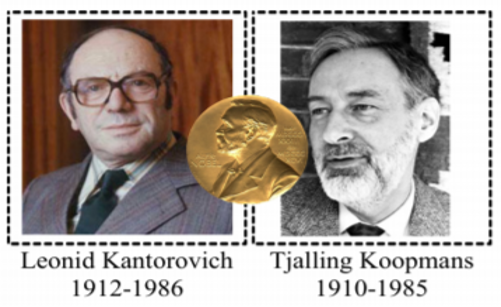 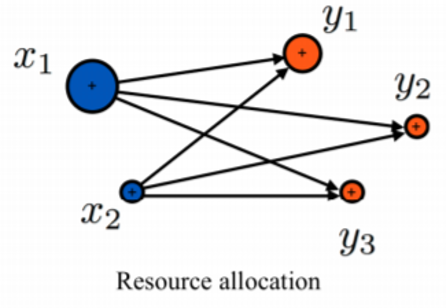 ‹#›
Sai Aditya, Xiao Sai, Chad Atalla                                                 Lecture  2/28  -
Transport Plan
A transport plan is a joint probability distribution with marginal distributions equal to the original distributions, p and q
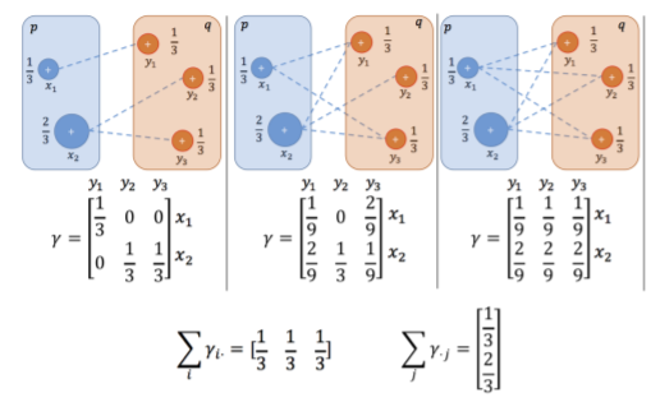 ‹#›
Sai Aditya, Xiao Sai, Chad Atalla                                                 Lecture  2/28  -
Transport Plan
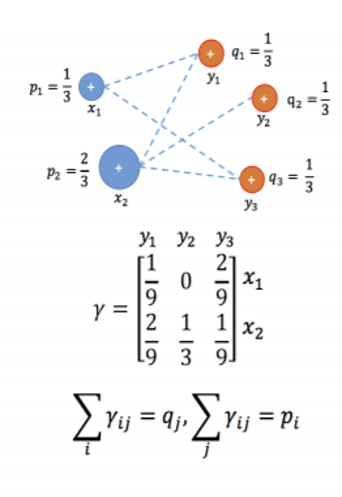 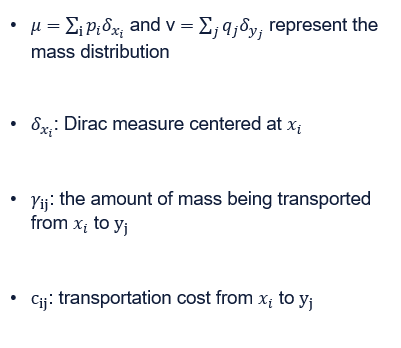 ‹#›
Sai Aditya, Xiao Sai, Chad Atalla                                                 Lecture  2/28  -
Transport Plan
Then the problem is seeking the most efficient transport plan with the respect of cost c:
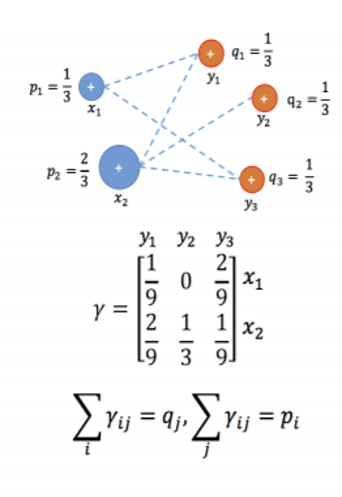 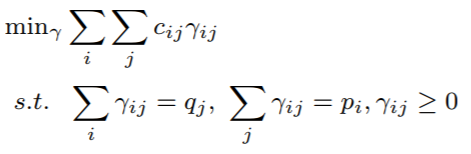 ‹#›
Sai Aditya, Xiao Sai, Chad Atalla                                                 Lecture  2/28  -
Continuums of Mass?
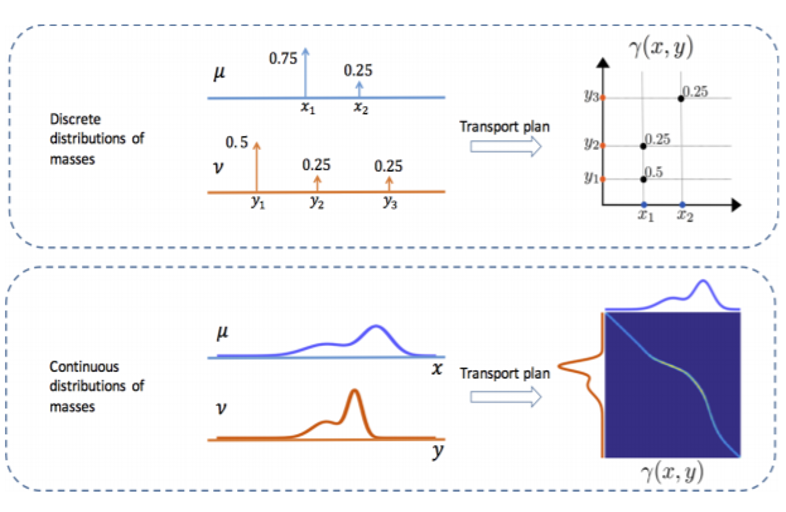 ‹#›
Sai Aditya, Xiao Sai, Chad Atalla                                                 Lecture  2/28  -
General Formulation
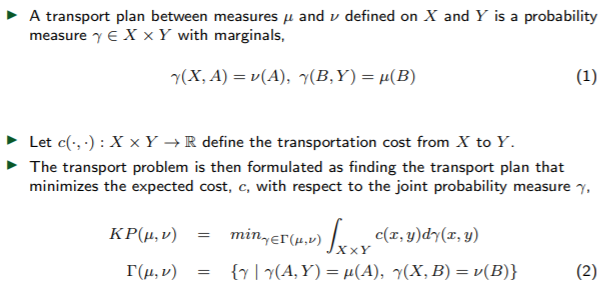 ‹#›
Sai Aditya, Xiao Sai, Chad Atalla                                                 Lecture  2/28  -
General Formulation
Discrete formulation(Earth mover’s distance):





General formulation:
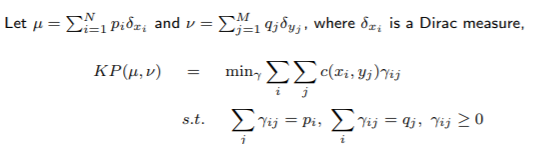 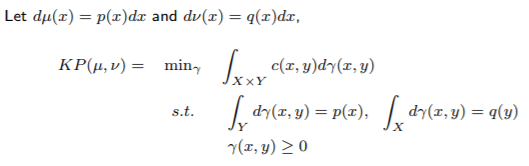 ‹#›
Sai Aditya, Xiao Sai, Chad Atalla                                                 Lecture  2/28  -
Kantorovich vs Monge
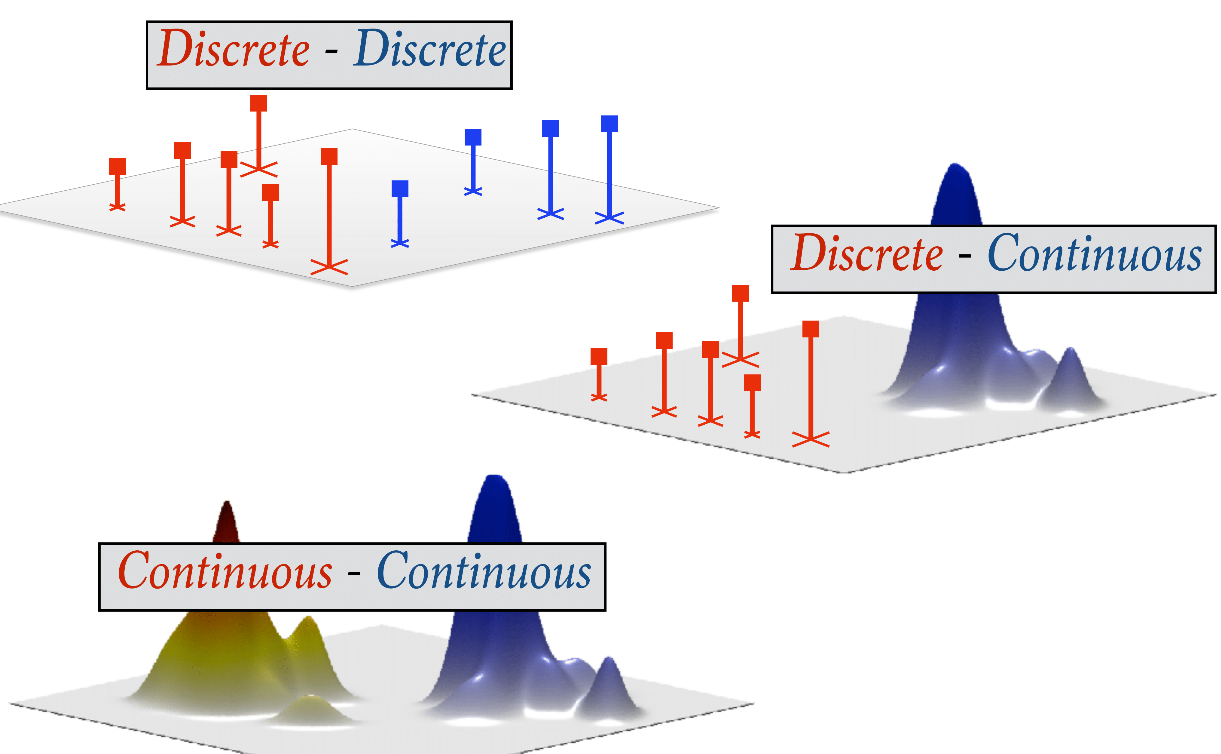 ‹#›
Sai Aditya, Xiao Sai, Chad Atalla                                                 Lecture  2/28  -
Brenier vs. Monge Cost
It turns out that Monge’s cost c(x, y) = |x − y| is among the hardest to deal with, due to its lack of strict convexity.

For this cost, the minimizer of the cost is not generally unique. Existence of solutions is tricky to establish.
The first ‘proof’ for Monge cost, relied on an unsubstantiated claim which turned out to be correct only in the plane M ±= R2

The situation for the quadratic cost c(x, y) = |x − y|2 is much simpler, mirroring the relative simplicity of the Hilbert geometry of L2.
‹#›
Sai Aditya, Xiao Sai, Chad Atalla                                                 Lecture  2/28  -
[Speaker Notes: A Hilbert space is a vector space H with an inner product <f,g> such that the norm defined by |f|=sqrt(<f,f>) 
turns H into a complete metric space. If the metric defined by the norm is not complete, then H is instead known as an inner product space.]
Brenier’s Theorem
Brenier explained that there is one particular choice of cost function which 
Is a unique optimal transport map, at least when 𝑋 = 𝑌 = RN
It is a gradient of a convex function, which makes it suitable for a wide range of applications
The cost function would similar to earlier formulations as 


only if 𝜇 is continuous and does not give mass to negligible sets and if 𝜇 and 𝜈 have finite second order moments.

With the cost in question is the square of the Euclidean distance: 
c(x, y) = ∥x − y∥2
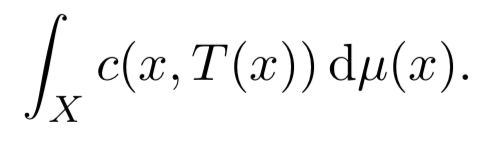 ‹#›
Sai Aditya, Xiao Sai, Chad Atalla                                                 Lecture  2/28  -
[Speaker Notes: second moment method is a technique used in probability theory and analysis to show that a random variable has positive probability of being positive. More generally, the "moment method" consists of bounding the probability that a random variable fluctuates far from its mean, by using its moments]
Entropic Regularization
We have looked at the discrete case for OT earlier. 
There exist combinatorial algorithms which can solve this in O(n3) time.
(network simplex and other min-cost flow algorithms)

OT problem is finding  
d(𝜇, 𝜈) = minP ϵ𝜫(μ, 𝜈)EP(c(x, y))

This is not differentiable.

A faster and scalable approximate solution is needed.
‹#›
Sai Aditya, Xiao Sai, Chad Atalla                                                 Lecture  2/28  -
[Speaker Notes: Pre flow push etc.
Applications with bipartitite matching as well]
Entropic Regularization
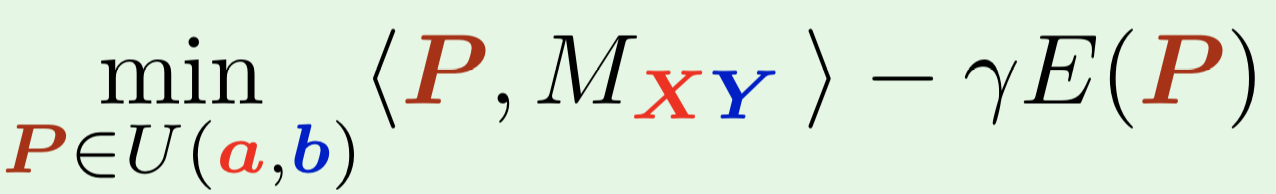 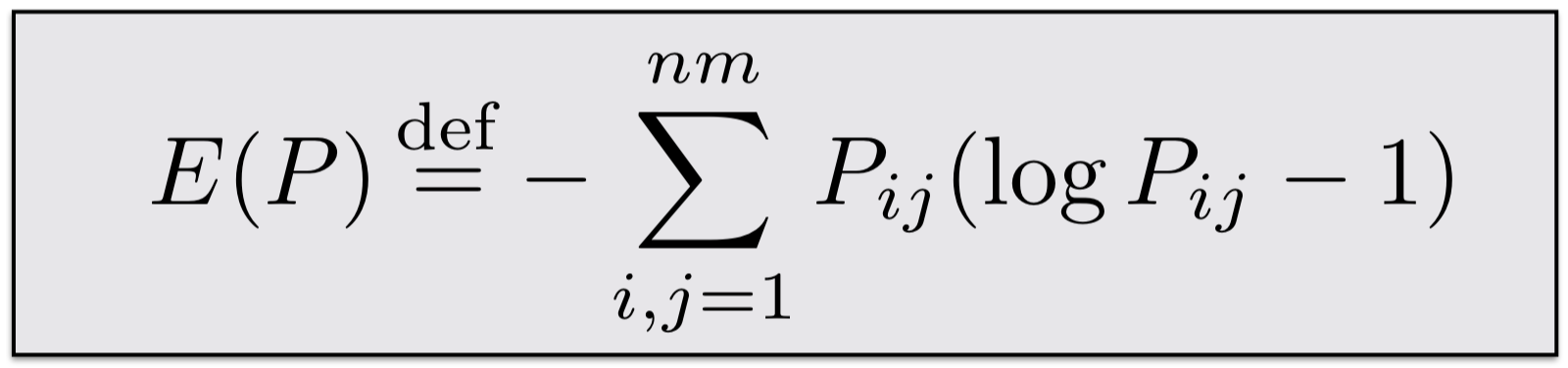 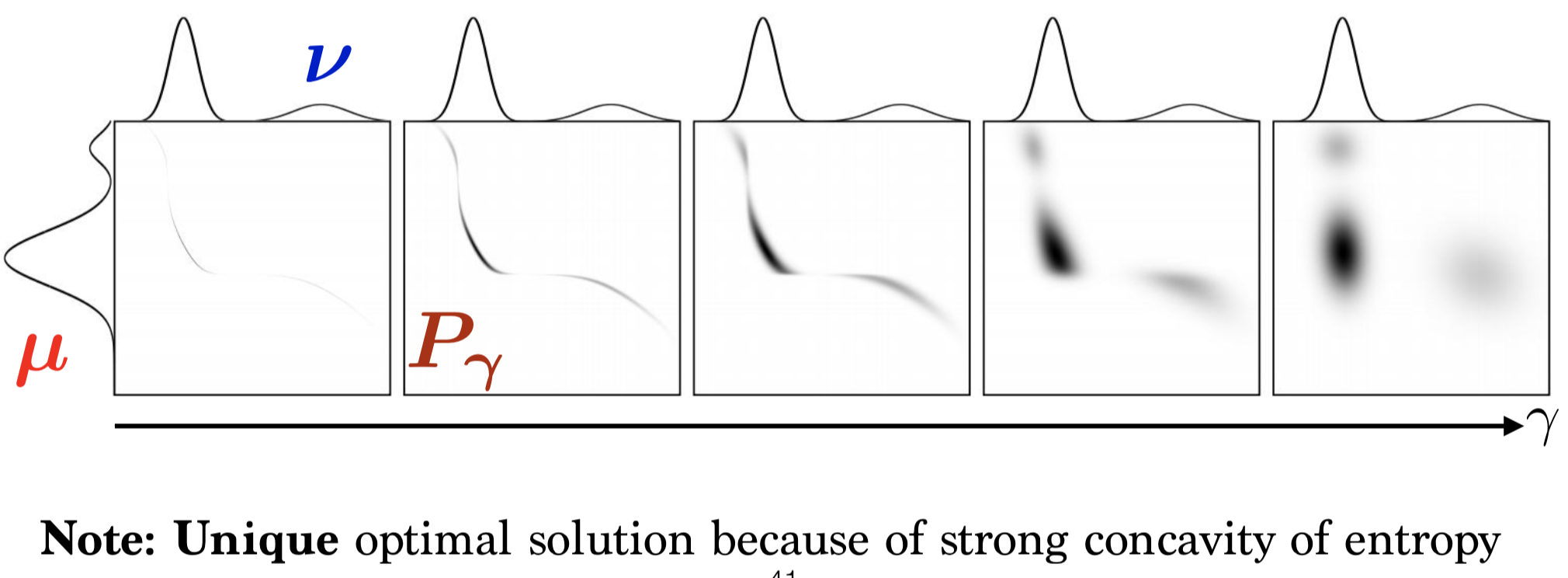 ‹#›
Sai Aditya, Xiao Sai, Chad Atalla                                                 Lecture  2/28  -
[Speaker Notes: Discrete transport 
Mxy is the cost 
E(p) is the entropy]
What’s P? (It’s a polytope)
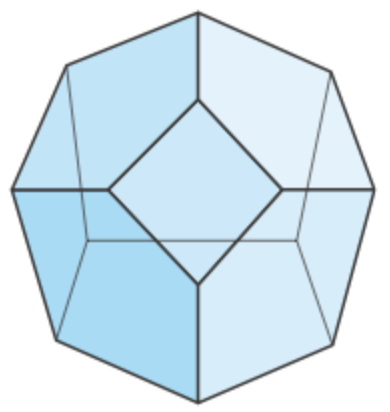 Transportation Polytope:
A multi-index transportation polytope is the set of all real 
d-tables that satisfy a set of given margins






Ex :The 2-way 								transportation polytope is the set of all possible tables whose row/column sums equal the margins.
Assignment Polytope
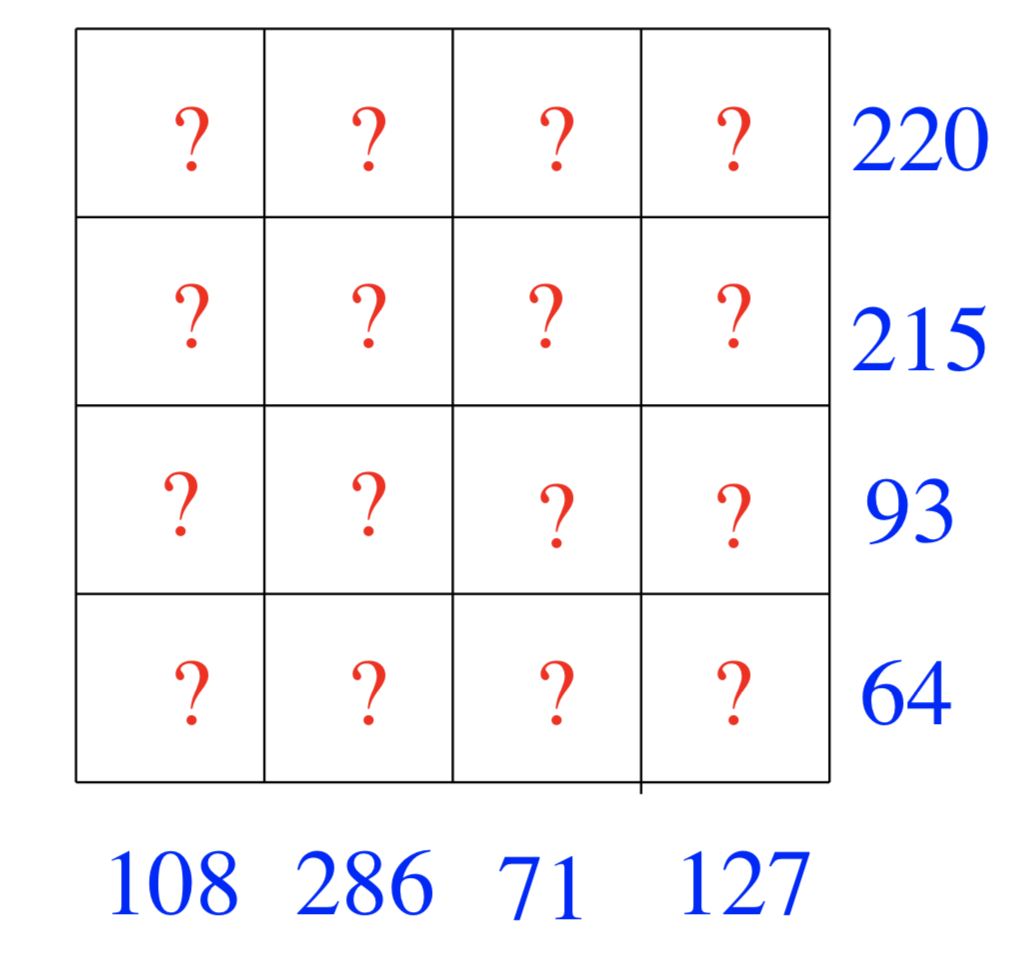 ‹#›
Sai Aditya, Xiao Sai, Chad Atalla                                                 Lecture  2/28  -
[Speaker Notes: This is for discrete setting 
Polytope: In elementary geometry, a polytope is a geometric object with "flat" sides. 
indicates how much of the mass {mu} is sitting in the {j}-th entry of {p} is transported to the {i}-th entry of {q}
Assignment Polytope : polytope of doubly stochastic matrices, or the perfect matching polytope]
Entropic Regularization
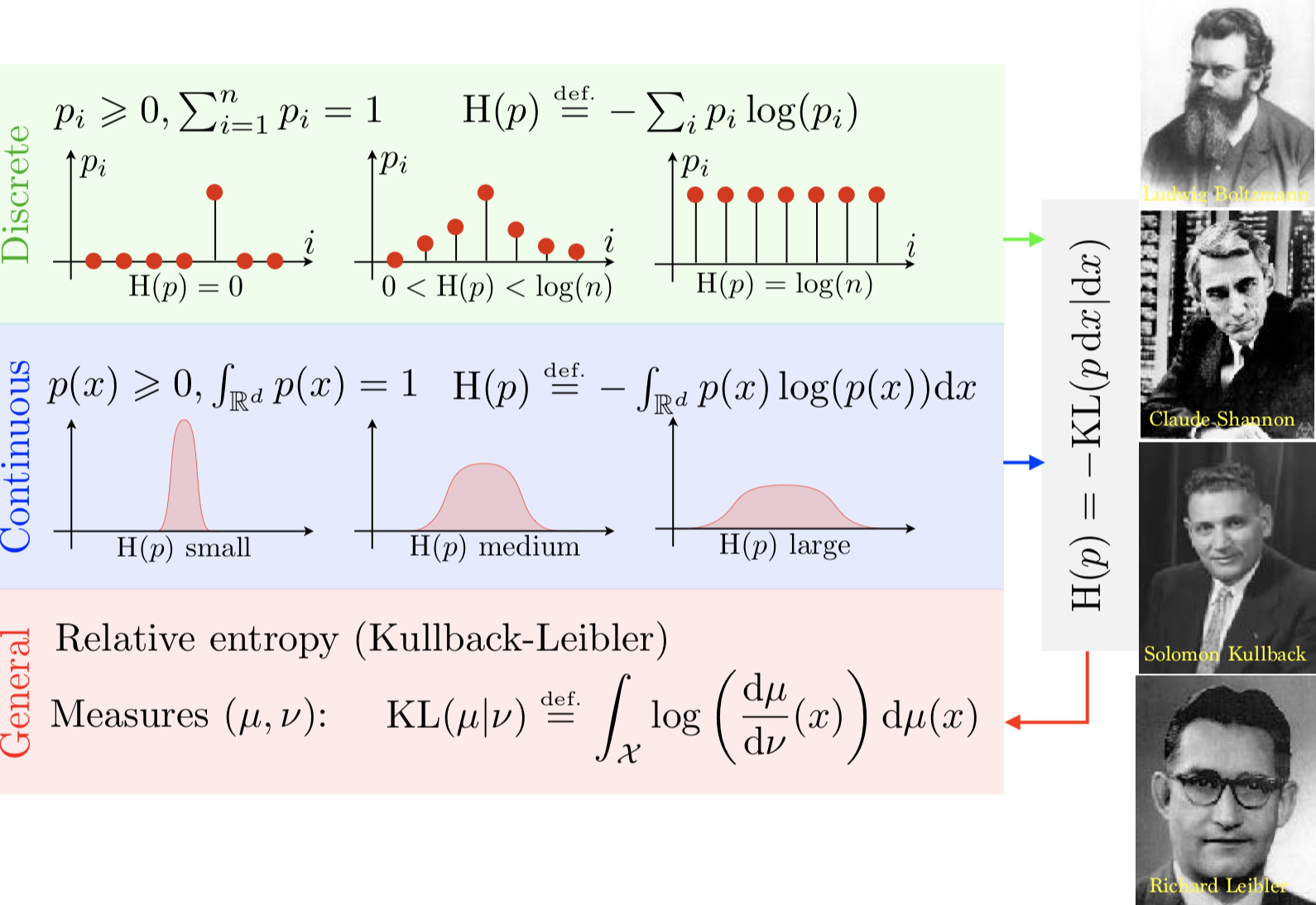 ‹#›
Sai Aditya, Xiao Sai, Chad Atalla                                                 Lecture  2/28  -
[Speaker Notes: KL divergence is a measure of how one probability distribution is different from a second, reference probability distribution.]
Applications
‹#›
Sai Aditya, Xiao Sai, Chad Atalla                                                 Lecture  2/28  -
Image Retrieval
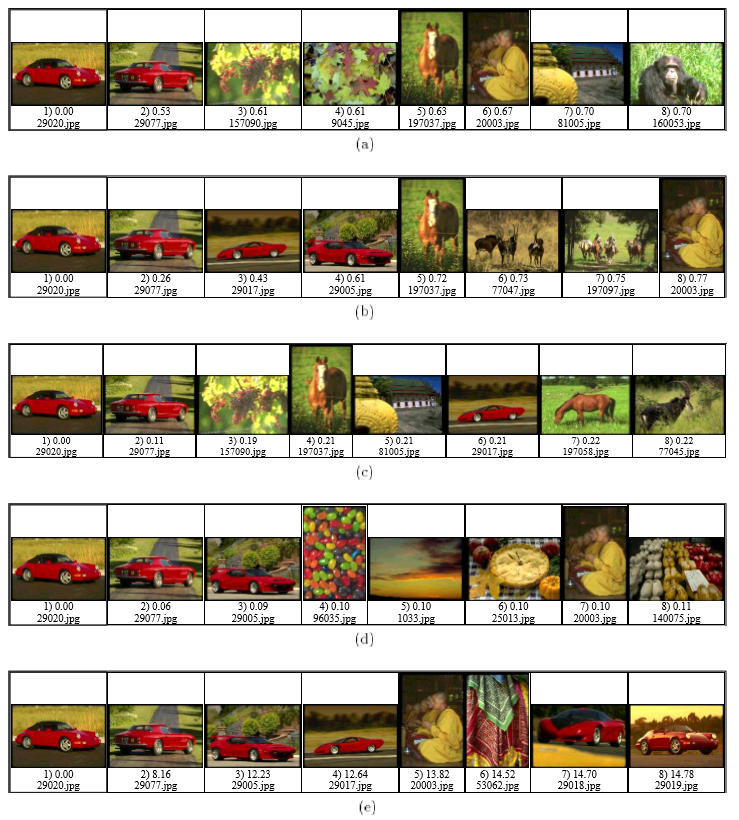 ‹#›
Sai Aditya, Xiao Sai, Chad Atalla                                                 Lecture  2/28  -
Image Retrieval
How to judge similarity of images?

Histograms vs Signatures
A histogram is a mapping from a set of d-dimensional integer vectors to the set of nonnegative reals. These vectors typically represent bins (or their centers) in a fixed partitioning of the relevant region of the underlying feature space.

Signatures: a set of feature clusters. Each cluster is represented by its mean (or mode), and by the fraction of pixels that belong to that cluster.
‹#›
Sai Aditya, Xiao Sai, Chad Atalla                                                 Lecture  2/28  -
Image Retrieval
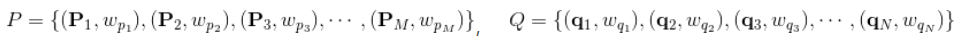 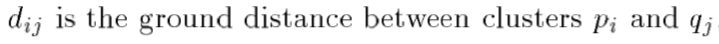 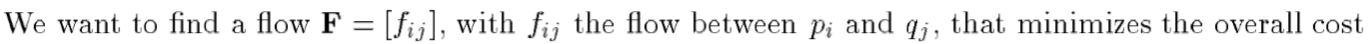 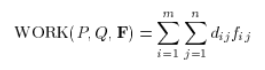 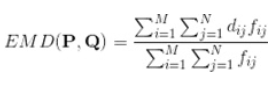 ‹#›
Sai Aditya, Xiao Sai, Chad Atalla                                                 Lecture  2/28  -
Image Retrieval
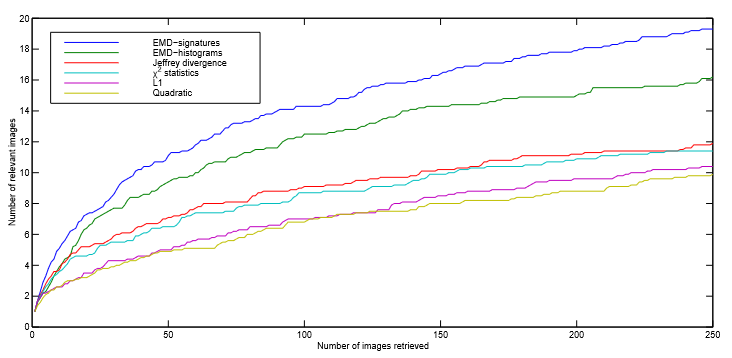 ‹#›
Sai Aditya, Xiao Sai, Chad Atalla                                                 Lecture  2/28  -
Word Mover’s Distance
How to judge similarity of sentences?
BLEU score?
BOW cosine similarity?

What if there are synonyms?
How similar are synonyms?
What if two words ≈ one?

Use Word2vec embedding space for word distance
Find Optimal Transport between sentences
‹#›
Sai Aditya, Xiao Sai, Chad Atalla                                                 Lecture  2/28  -
Word Mover’s Distance
Formulating as Kantorovich Optimal Transport

What are X and Y?
A point represents a 
sentence

Normalized Bag of Words
For n = |vocab|
n-1 dimensional simplex
Point or distribution?

Example on board
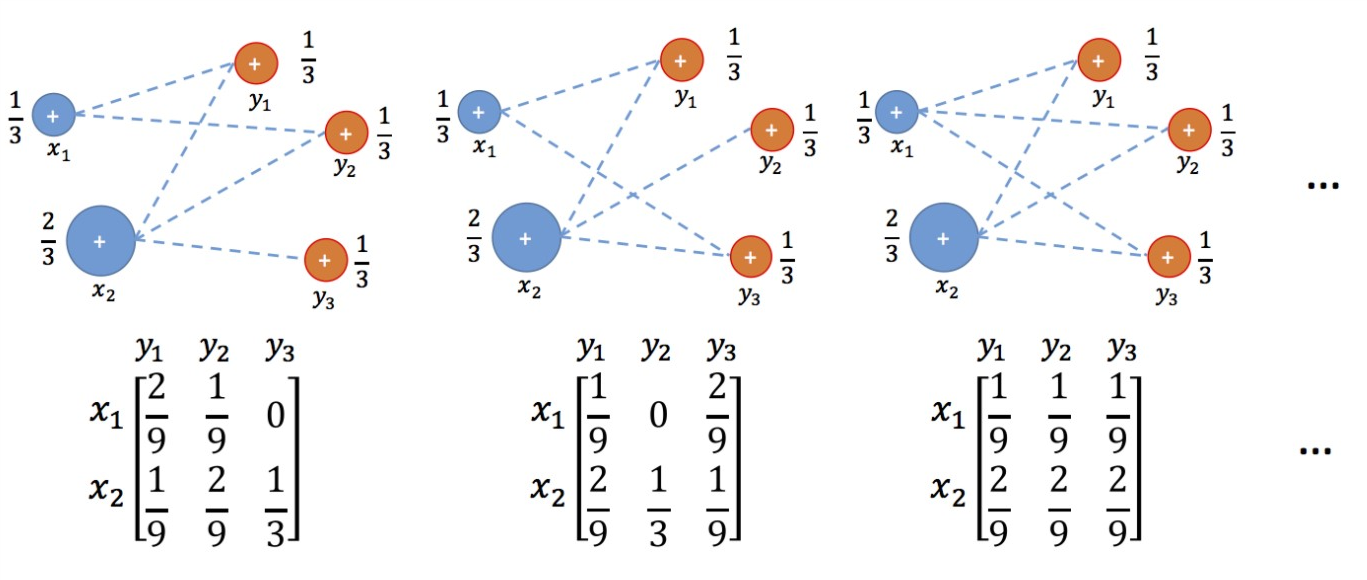 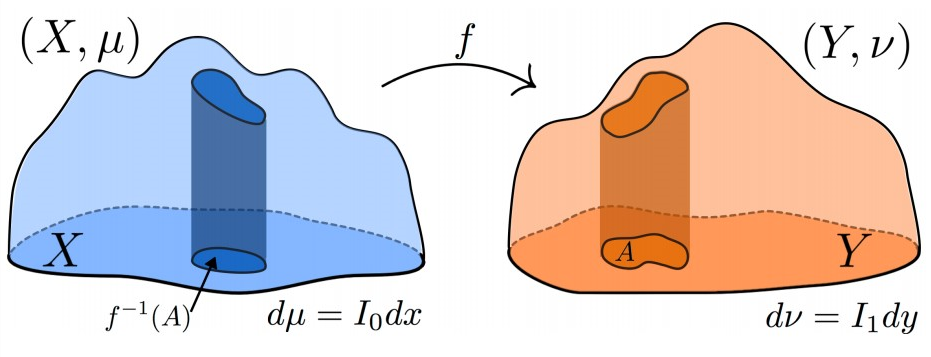 ‹#›
Sai Aditya, Xiao Sai, Chad Atalla                                                 Lecture  2/28  -
[Speaker Notes: generalization of the notion of a triangle or tetrahedron to arbitrary dimensions

point - distances like cosine dist.]
Word Mover’s Distance
Formulating as Kantorovich Optimal Transport
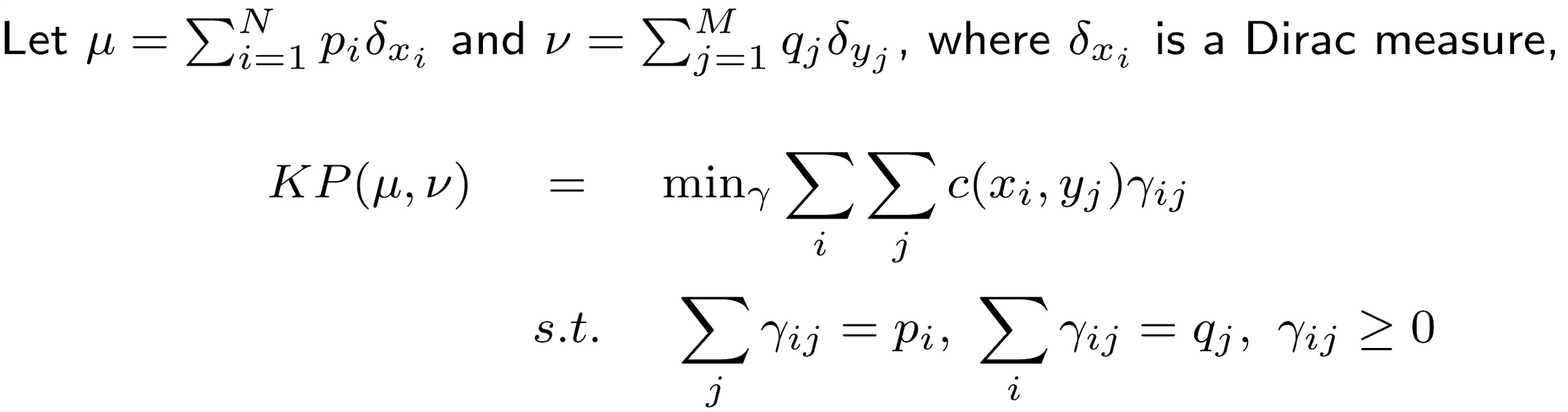 ‹#›
Sai Aditya, Xiao Sai, Chad Atalla                                                 Lecture  2/28  -
Word Mover’s Distance
Formulating as Kantorovich Optimal Transport

𝑋,𝑌   𝑛−1 dimensional simplex

Sentence: distribution on 𝑋,𝑌
 
𝛾 : 𝑋 → 𝑌

𝑐(𝑥,𝑦) = || w2v(𝑥) − w2v(𝑦) ||2
‹#›
Sai Aditya, Xiao Sai, Chad Atalla                                                 Lecture  2/28  -
Formulating as Kantorovich Optimal Transport
Word Mover’s Distance
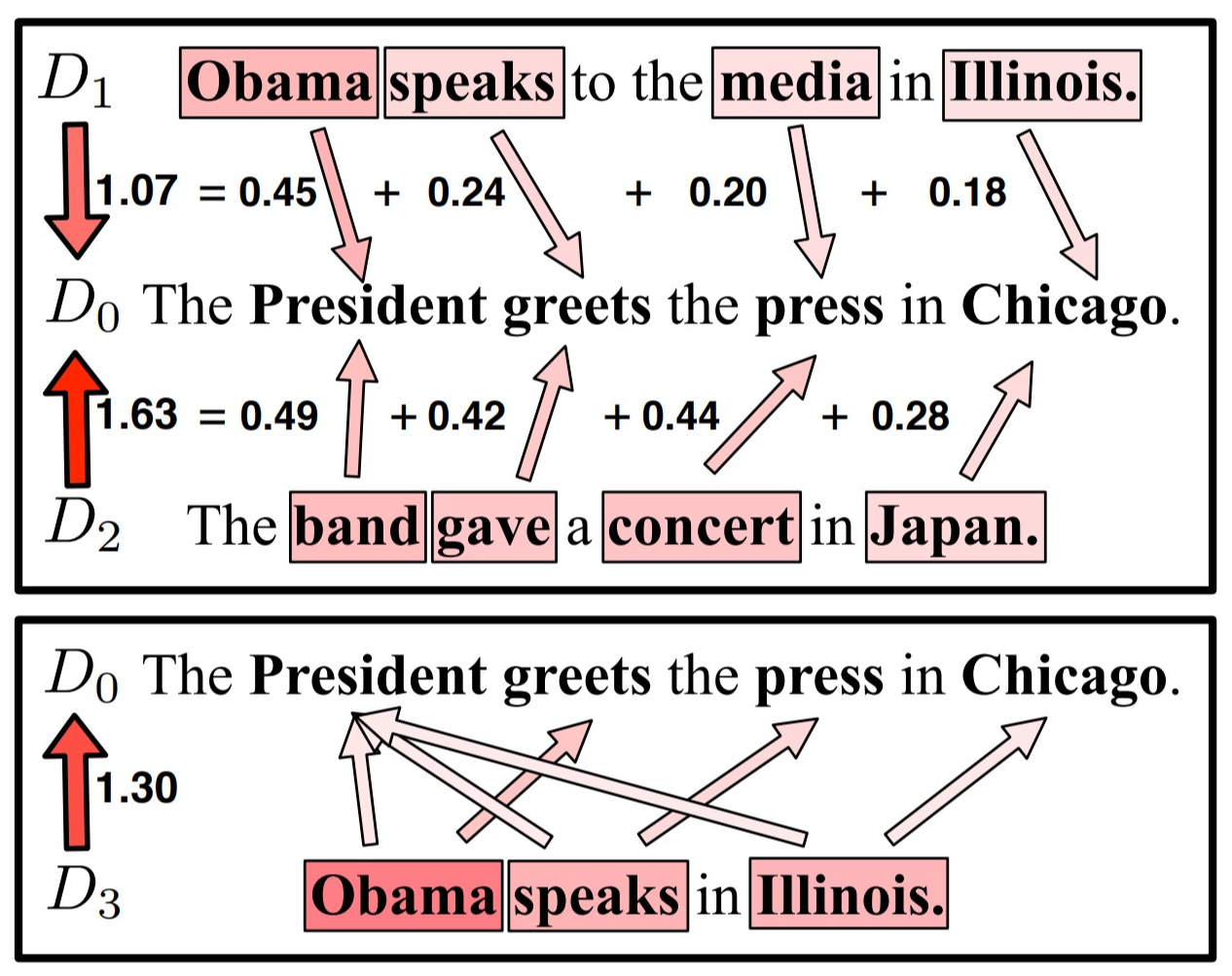 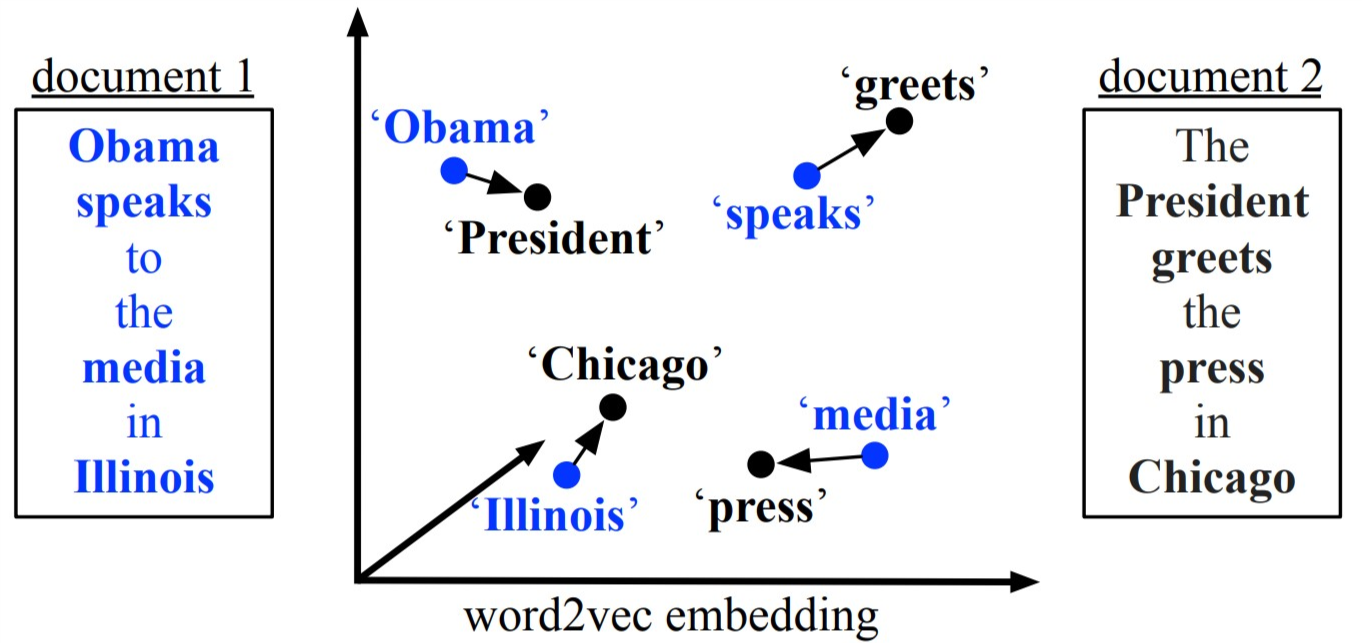 ‹#›
Sai Aditya, Xiao Sai, Chad Atalla                                                 Lecture  2/28  -
References
http://www-stat.wharton.upenn.edu/~steele/Courses/900/Library/ball-monotone-transportation.pdf
https://arxiv.org/pdf/1205.1099.pdf
https://www.slideshare.net/gpeyre/an-introduction-to-optimal-transport
https://www.ceremade.dauphine.fr/~carlier/IMA-transport-Lecture-Notes.pdf
http://proceedings.mlr.press/v37/kusnerb15.pdf
https://www.cs.cmu.edu/~efros/courses/LBMV07/Papers/rubner-jcviu-00.pdf
https://www.math.ucdavis.edu/~deloera/TALKS/20yearsafter.pdf
https://www.youtube.com/watch?v=-NExCdSVyAY
https://regularize.wordpress.com/2015/09/17/calculating-transport-plans-with-sinkhorn-knopp/
‹#›
Sai Aditya, Xiao Sai, Chad Atalla                                                 Lecture  2/28  -
Thank You
‹#›
Sai Aditya, Xiao Sai, Chad Atalla                                                 Lecture  2/28  -
Extra: Barycenters
https://arxiv.org/pdf/1310.4375.pdf

“Wasserstein barycenter, is the measure that minimizes the sum of its Wasserstein distances to each element in that set”
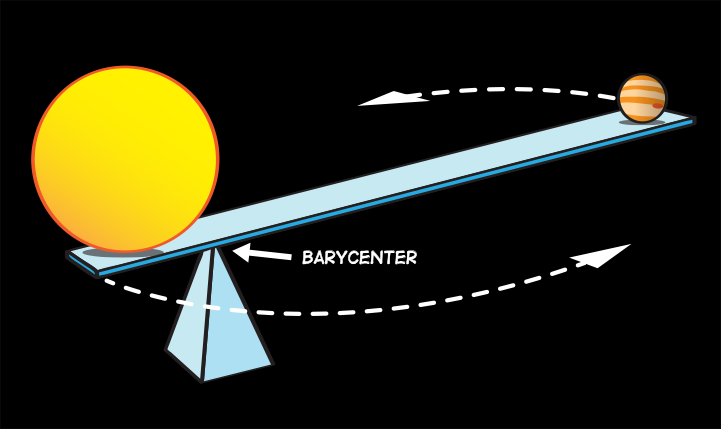 https://spaceplace.nasa.gov/barycenter/en/
‹#›
Sai Aditya, Xiao Sai, Chad Atalla                                                 Lecture  2/28  -
Extra: Barycenters
Barycenter between 3D objects?
Represent as a mass distribution over 3D space...
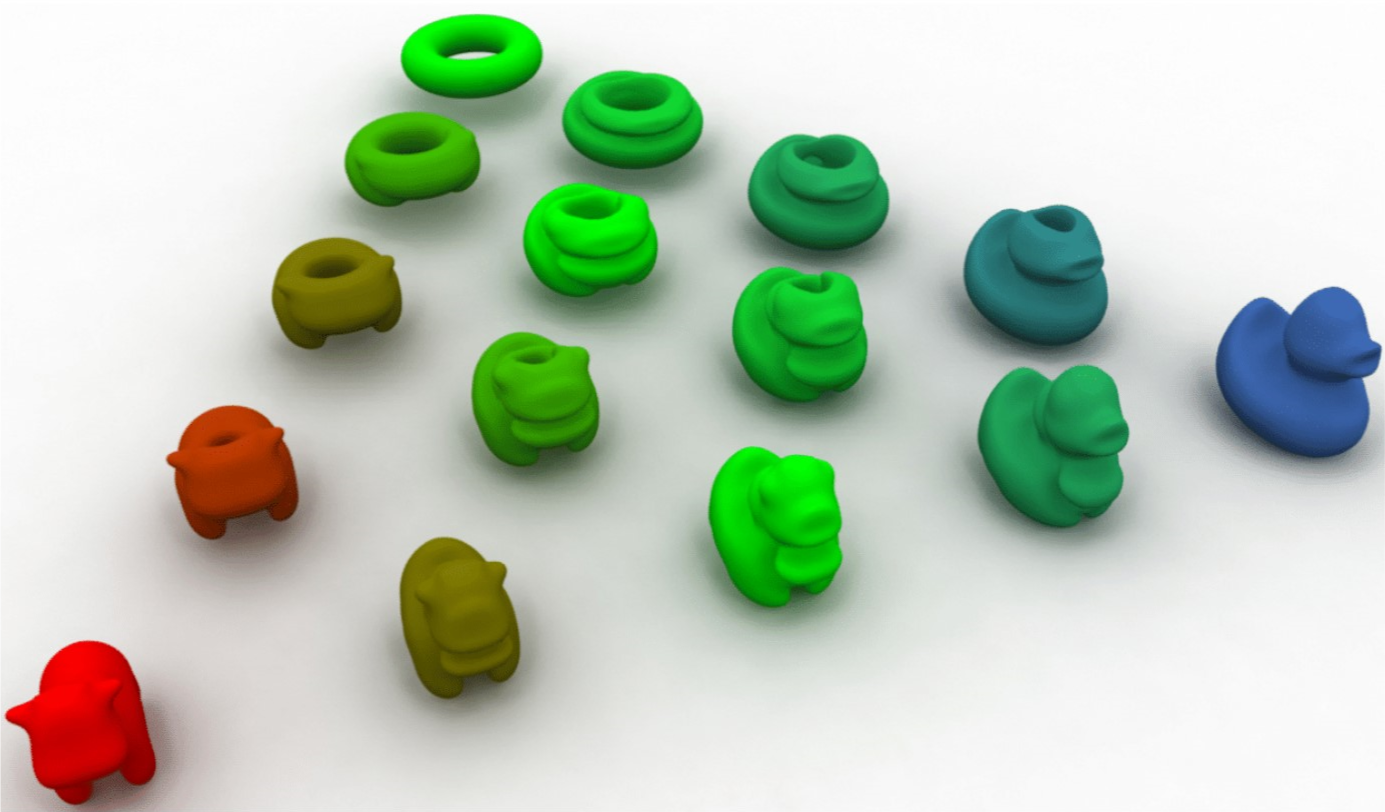 https://spaceplace.nasa.gov/barycenter/en/
‹#›
Sai Aditya, Xiao Sai, Chad Atalla                                                 Lecture  2/28  -